Orgány, orgánové soustavy
Základní struktura života
Buňky stejného tvaru a funkce vytvářejí tkáně a pletiva.

Různé druhy tkání nebo pletiv tvoří dohromady orgán.

Orgány jsou spojené do orgánových soustav.

Orgány nebo orgánové soustavy vytvářejí mnohobuněčný organismus.
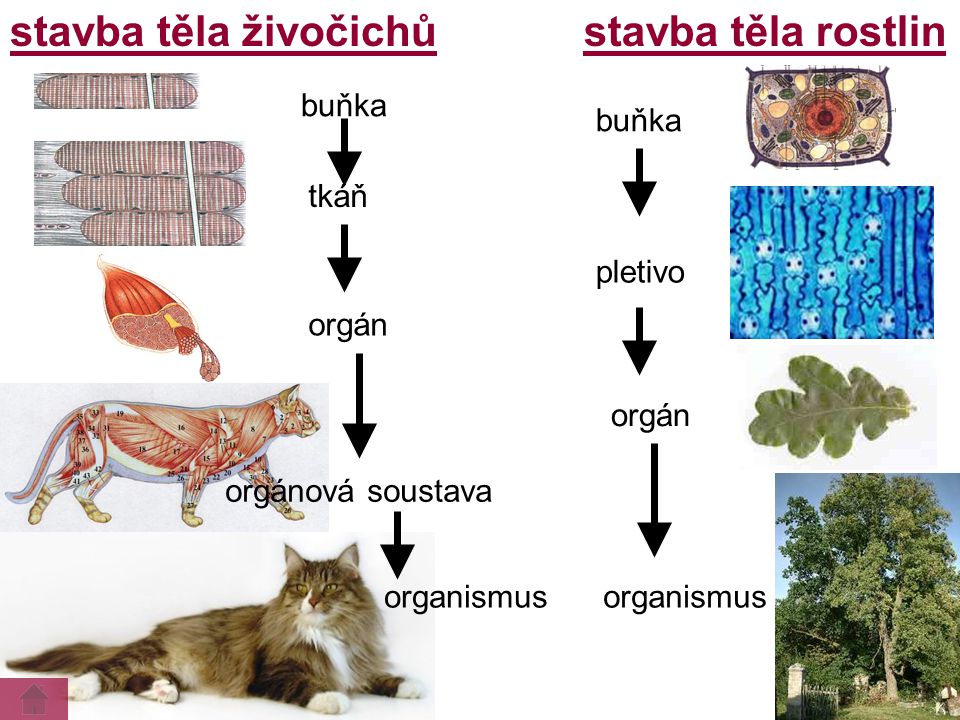 Dávali jsme pozor?
Kde se setkáváme s pletivy – u rostlin, nebo živočichů?

Do čeho jsou u živočichů spojeny orgány – do orgánových soustav, nebo do tkání?

Kde se setkáváme s orgány – u rostlin, živočichů, nebo u obou z nich?
U rostlin.


Do orgánových soustav.



U obou z nich.